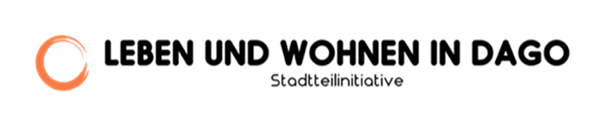 Der Weg einer Stadtteilinitiative aus Marburg-Dagobertshausen
https://www.dagobertshausen.website
 
Vortrag anlässlich einer Moderationsveranstaltung am 14.05.2022 in Marburg-Elnhausen (von Thomas Rautenberg)
Großveranstaltungenim Hofgut Dagobertshausen* Ohne Reitsportanlage, Restaurant, DVAG-Incentivs, Hochzeiten,Firmenevents und, und, und …geschätzt: 80.000 Besucher_innen in 2018
Freizeitindustrie expandiert auch in der Fläche
Folgen: Unter anderem Blechlawinen (auch auf dem Acker) und viel Ärger und Lärm für die Bewohner …
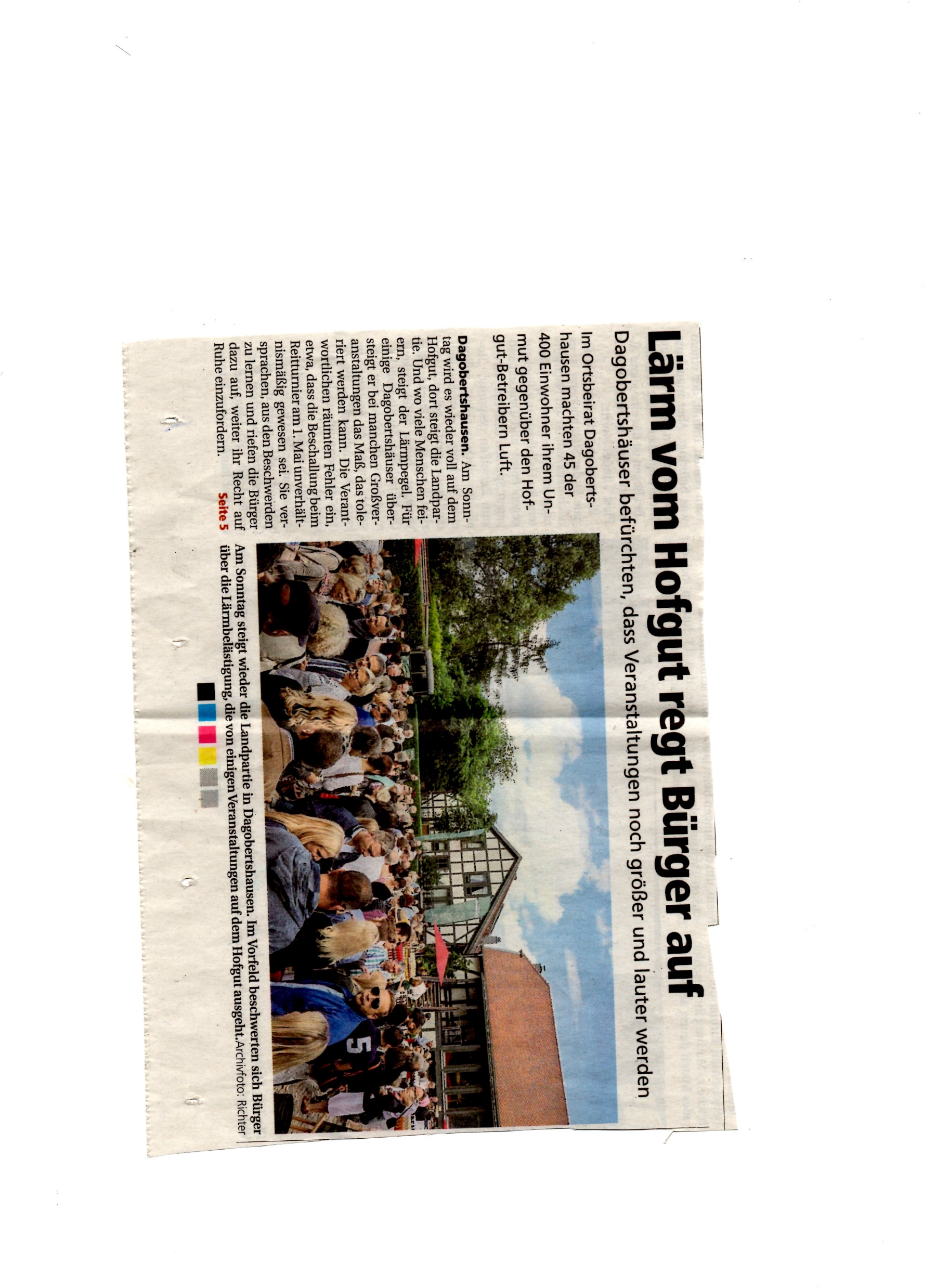 Presse berichtet
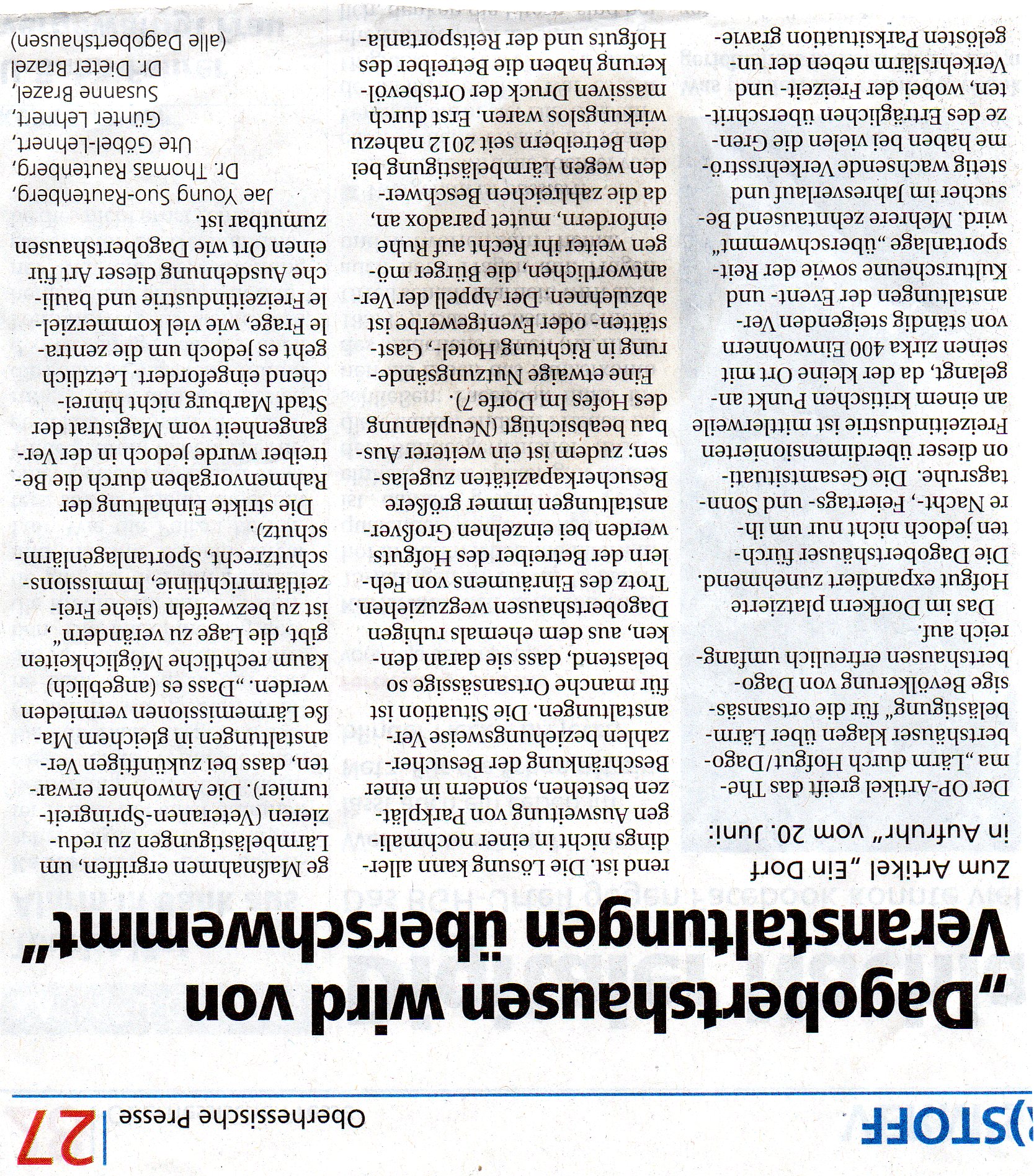 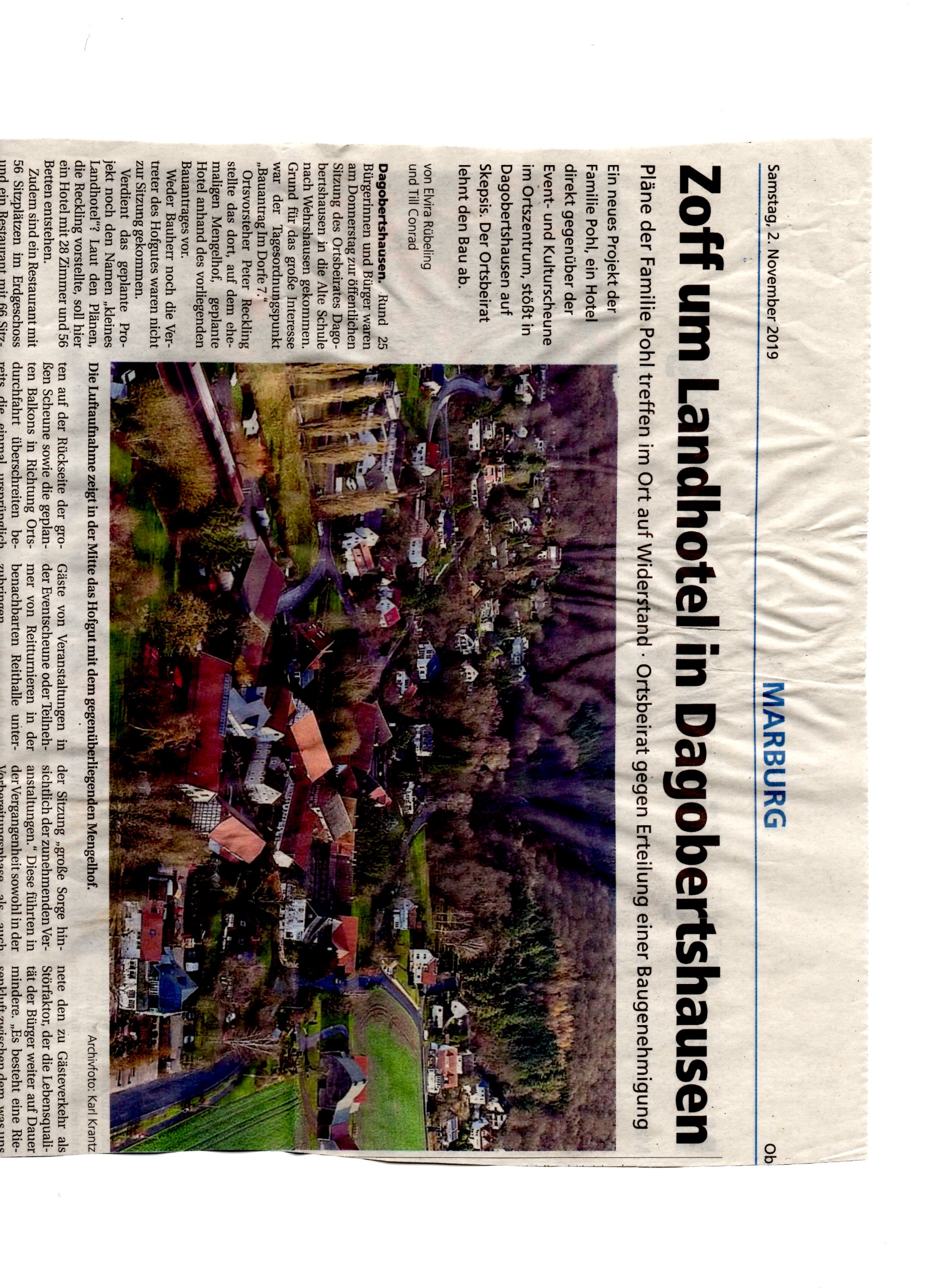 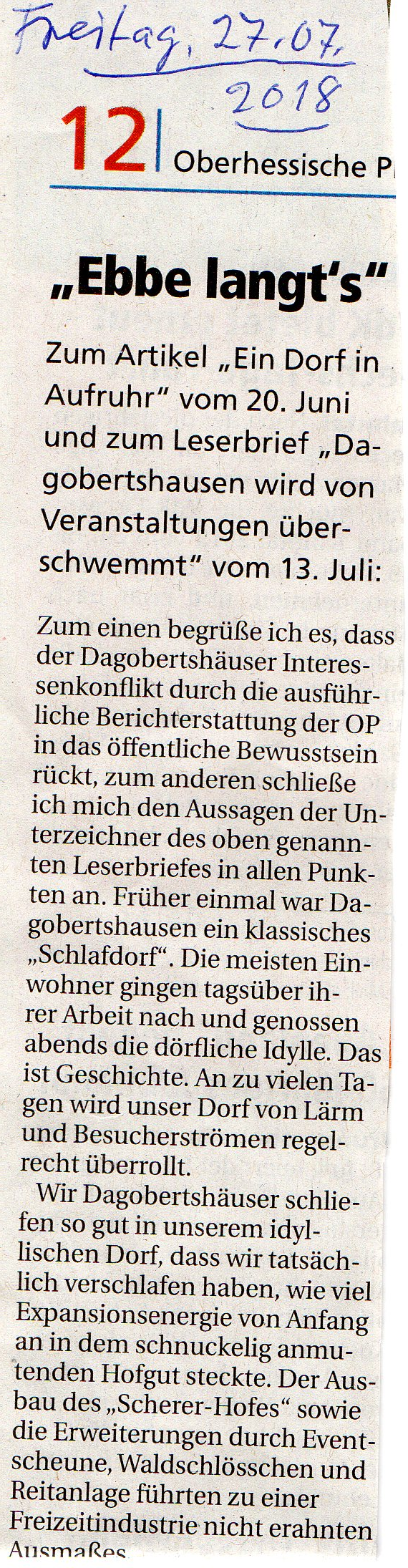 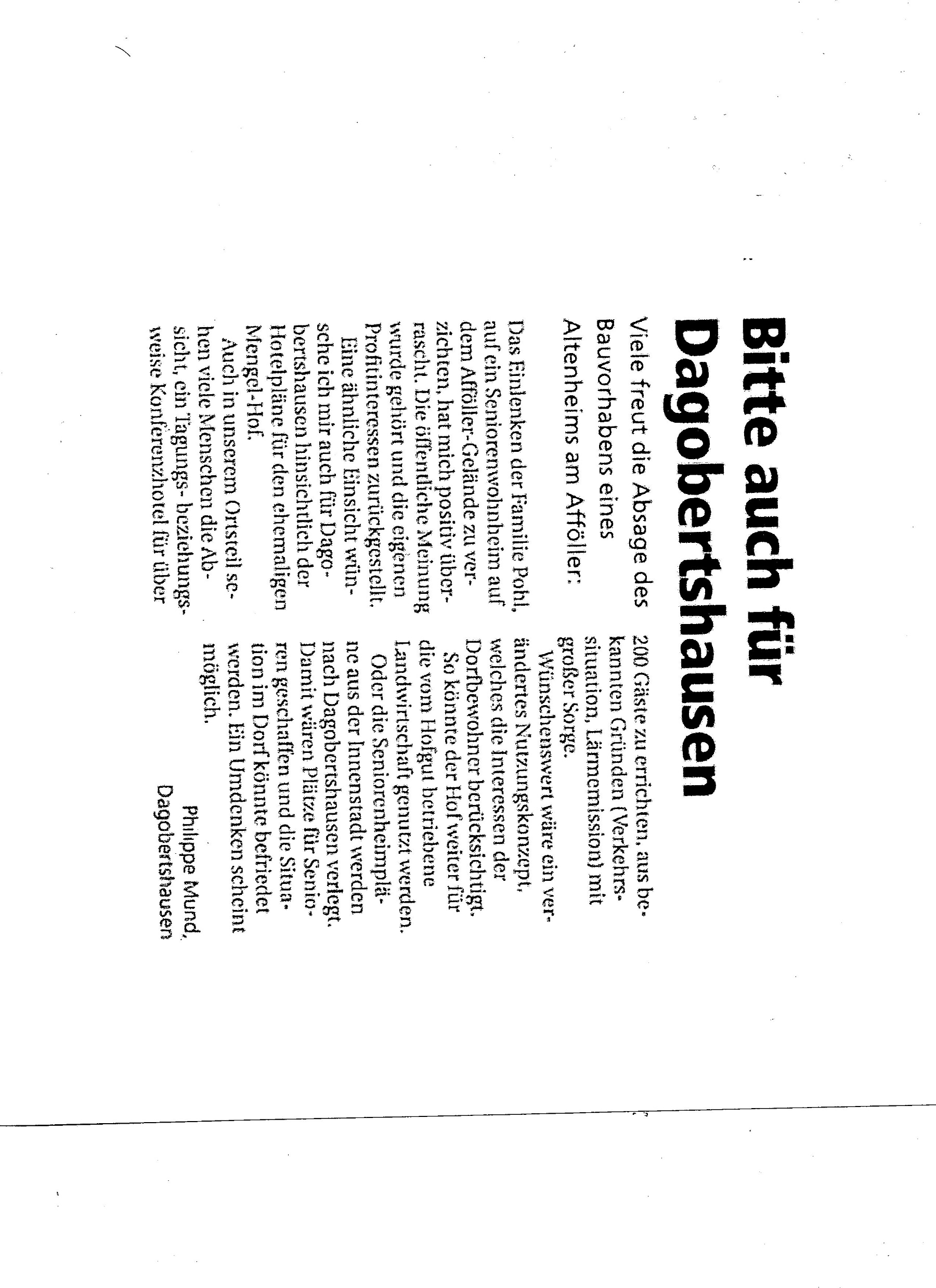 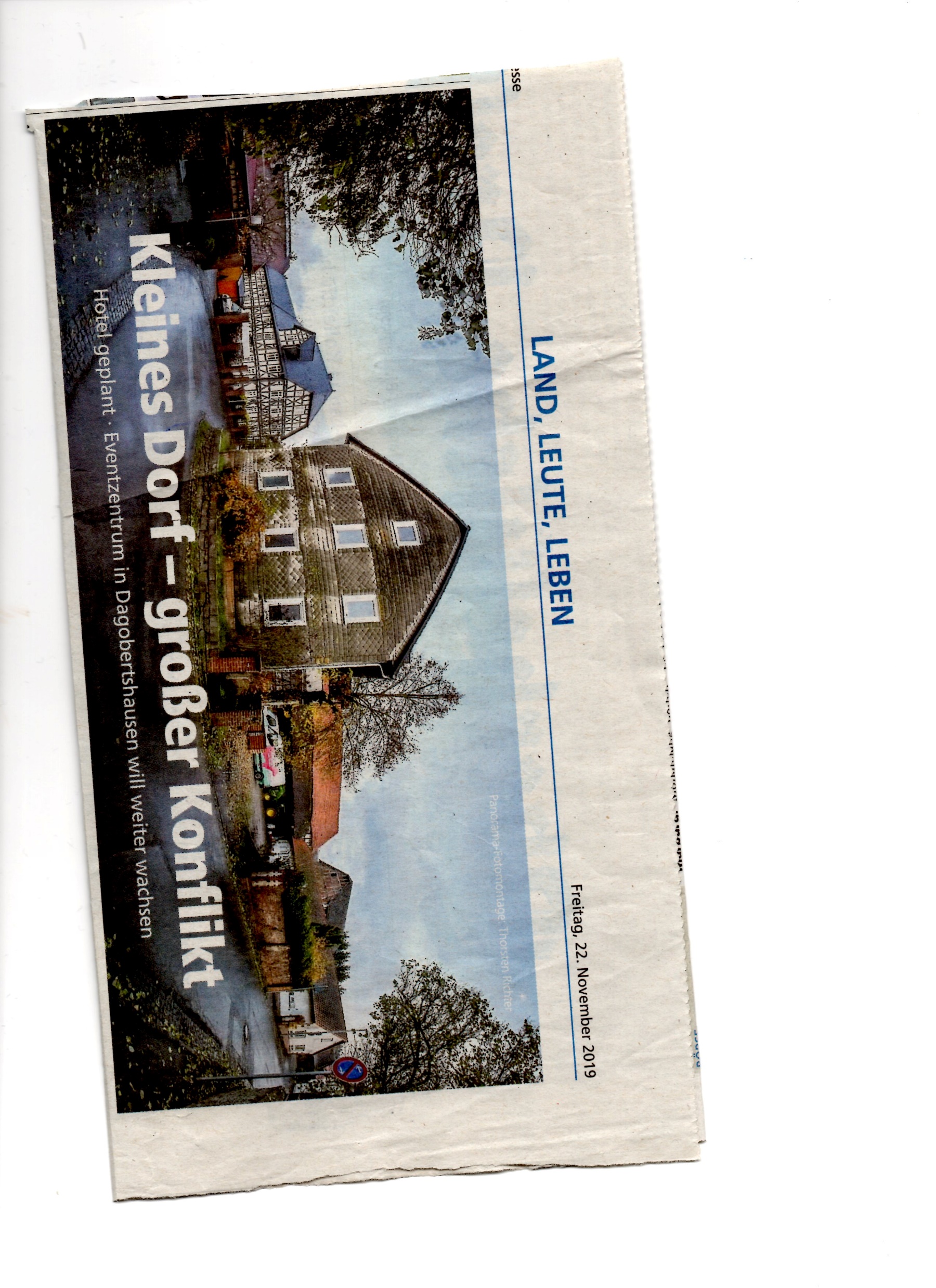 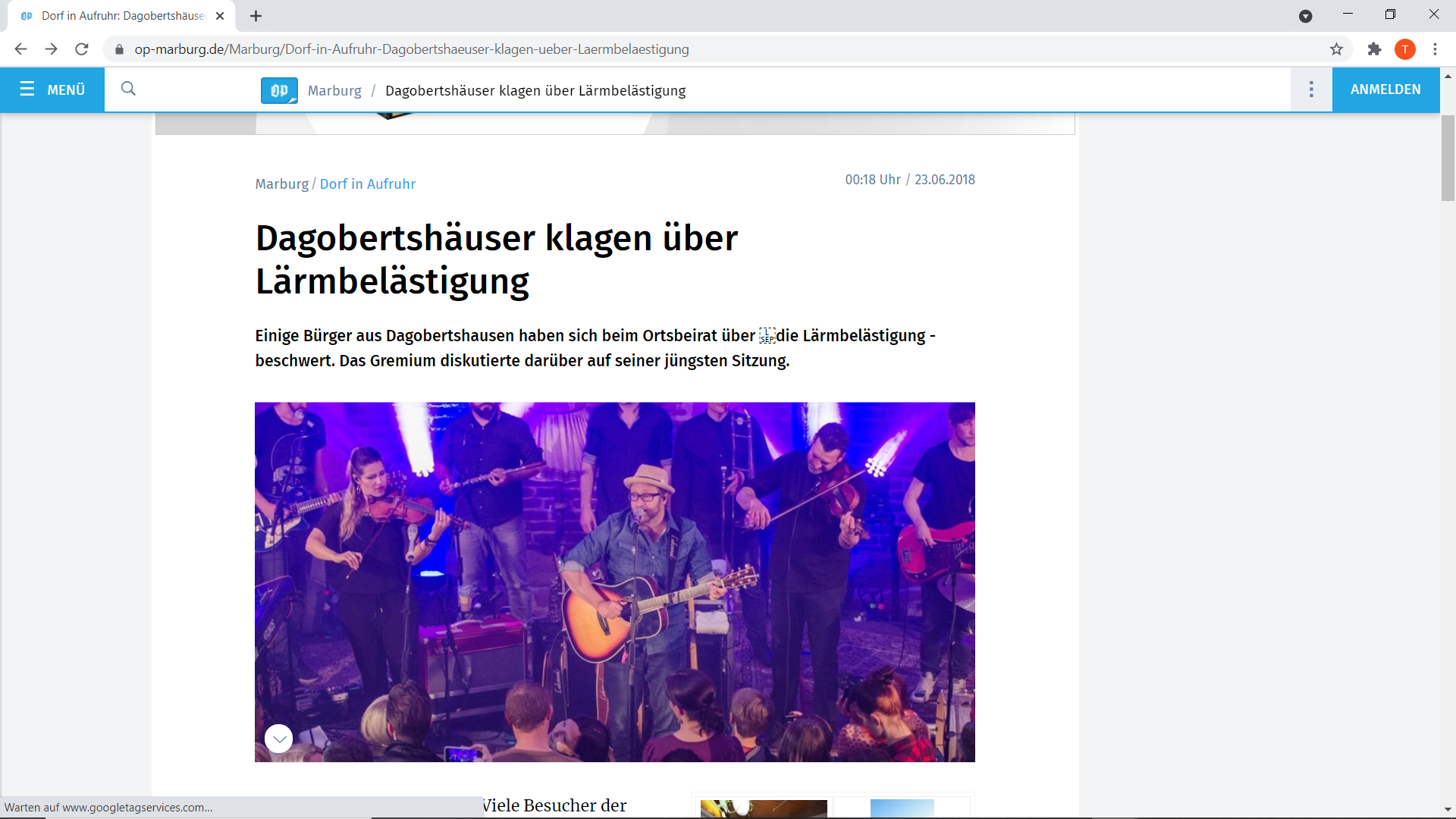 Folge: Gründung einer Stadtteilinitiative zum Erhalt der Lebens- und Wohnqualität in 2018 mitHauptziel: Die weitere Expansion der örtlichen Freizeitindustrie stoppen
2018: Einrichtung einer Webseite:https://www.dagobertshausen.website
2020: Buchveröffentlichung beim Büchner Verlag
Ortsbeiratswahl am 14.03.2021: Erstmalig treten zwei Listen in Dago an – die Stadtteilinitiative ist mit einer Bürger*innenliste dabei
Wahlergebnis: 31% für die Bürger*innenliste – es waren eben nicht nur ein paar wenige Familien, die sich an der Dorfentwicklung störten
Ein Sitz von dreien im Ortsbeirat für die Bürger*innenliste
30.03.2021: Stadt genehmigt Bauantrag zum Hotel- und Konferenzkomplex Mengelhof
30.04.2021: Stadtteilinitiative legt Widerspruch ein. Mit Widerspruchsbescheid vom 05.05.2022 wird dem Widerspruch aber nicht abgeholfen